Body Parts
(Vücut Bölümleri)
Head
Eye
Kafa
Göz
Ear
Eyebrow
Kulak
Kaş
Mouth
Nose
Ağız
Burun
Arm
Hand
Kol
El
Leg
Foot
Bacak
Ayak
Teeth
Shoulder
Diş
Omuz
Throat
Stomach
Boğaz
Karın
Toe
Back
Ayak Parmağı
Sırt
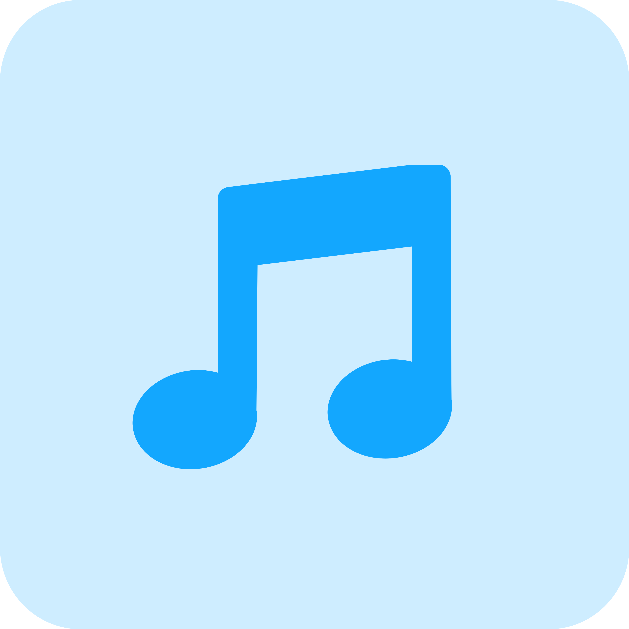 Let's Sing!
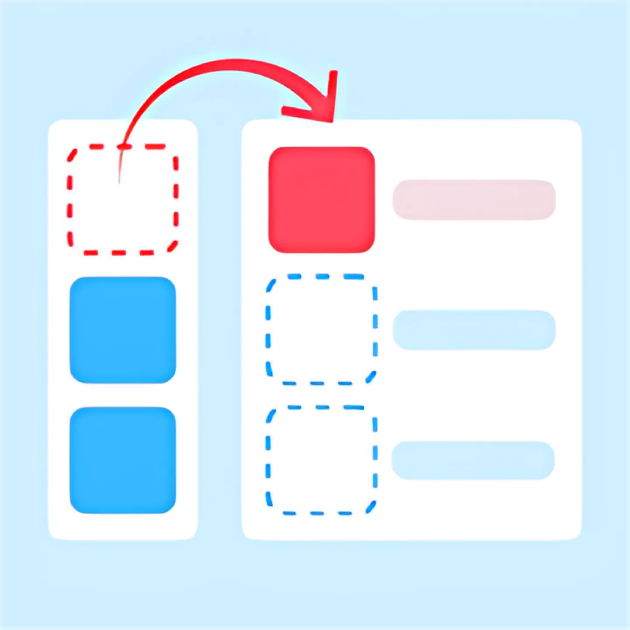 Let's Play!
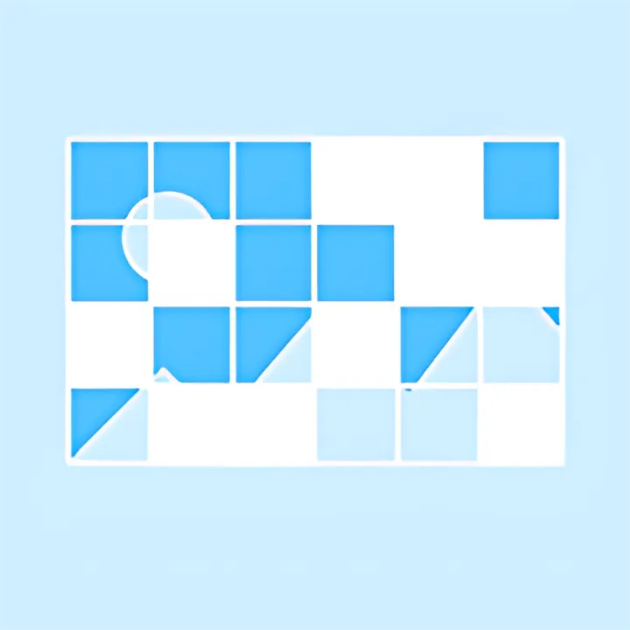 Let's Play!
Health 
Problems
(Sağlık Problemleri)
Cough
Sore throat
The flu
Runny Nose
Burun Akıntısı
Öksürük
Boğaz ağrısı
Grip
Fever
Headache
Toothache
Yüksek ateş
Baş ağrısı
Diş ağrısı
Backache
Sneeze
Measles
Sırt ağrısı
Hapşırmak
Kızamık
Earache
Stomachache
Kulak ağrısı
Karın ağrısı
Broken leg
Broken arm
A cut
Kırık bacak
Kırık kol
Kesik
Feel cold
Feel tired
Hurt
Pain
Üşümek
Yorgun hissetmek
Acımak
Ağrı,sızı
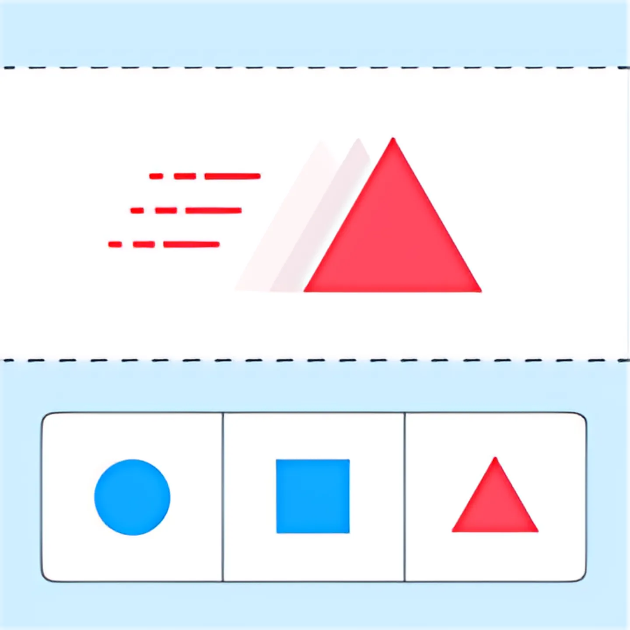 Let's Play!
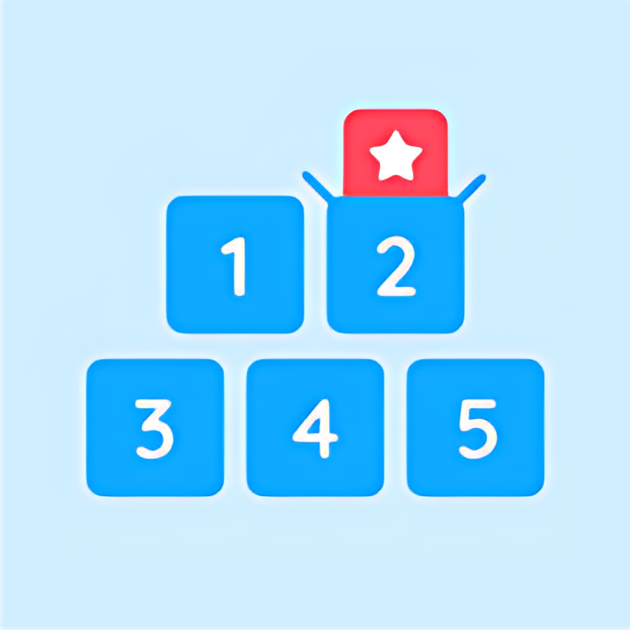 Let's Play!
Feelings
(Hisler)
Calm
Bad
Cold
Sakin
Kötü
Üşümüş
Good / Well
Sorry
Tired
İyi
Üzgün
Yorgun
Faint
Hot
Sick / ill
Halsiz
Terlemiş
Hasta
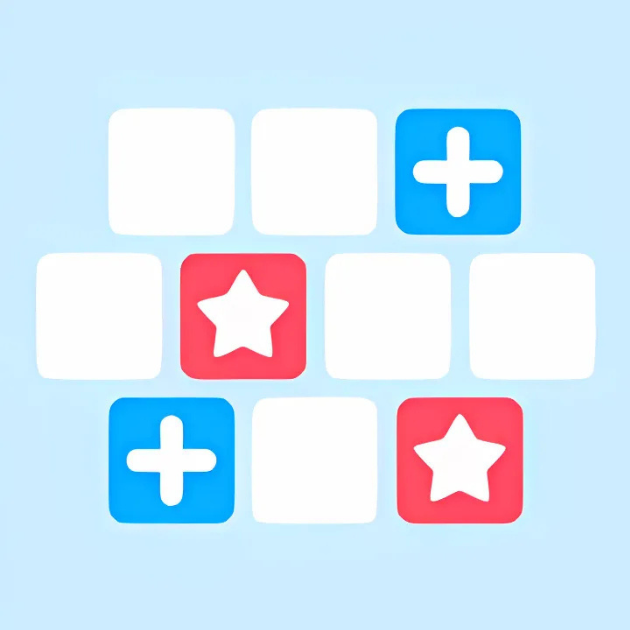 Let's Play!
Needs
(İhtiyaçlar)
Honey
Lemon
Vitamins
Bal
Limon
Vitaminler
Blanket
Painkiller
Tissue
Battaniye
Ağrı kesici
Peçete
Herbal tea
Syrup
Medicine
Bitki çayı
Şurup
İlaç
Pill
Plaster
Mint and lemon tea
Hap
Yara bandı
Nane limon çayı
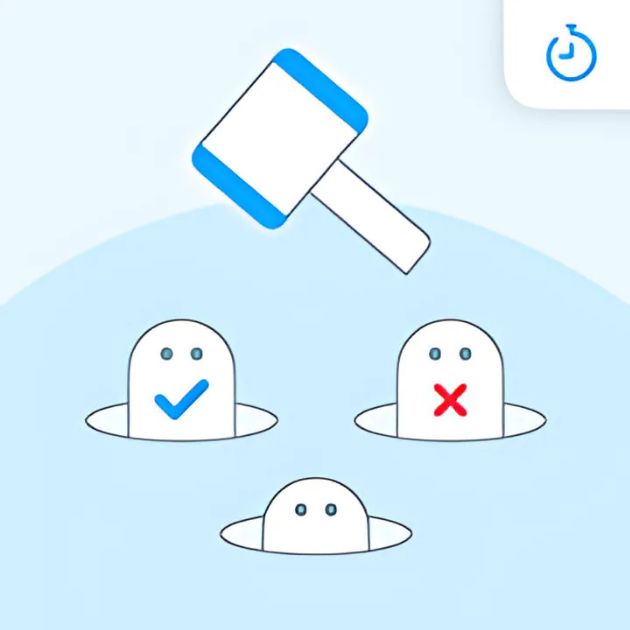 Let's Play!
Asking the state of health
(Sağlık Durumu Sormak)
How do we ask ?
(Nasıl Sorarız?)
What’s the matter with you?
What is your problem?
(Sorunun nedir?)
What’s wrong with you?
(Neyin var?)
I /YOU / WE / THEY ➤ HAVE 
HE / SHE / IT ➤ HAS
Sağlık durumu ifade edilirken « I have… » yapısı kullanılır;
A: What is the matter with you?
(Neyin var?)
B: I have a headache.
(Başım ağrıyor.)
(Sara’nın neyi var?)
A: What is wrong with Sara?
(Dişi ağrıyor.)
B: She has a toothache.
I /YOU / WE / THEY ➤ FEEL 
HE / SHE / IT ➤ FEELS
Hisler ifade edilirken « I feel… » yapısı kullanılır;
A: What is the matter with you?
(Neyin var?)
(Ateşim var, yorgun hissediyorum.)
B: I have a fever, I feel tired.
(Sara’nın neyi var?)
A: What is the wrong with Sara?
(Grip olmuş,kötü hissediyor.)
B: She has the flu, She feels bad.
I /YOU / WE / THEY ➤ NEED 
HE / SHE / IT ➤ NEEDS
İhtiyaçlar ifade edilirken « I need… » yapısı kullanılır;
(Üşüdüm. Battaniyeye ihtiyacım var.)
A: I feel cold. I need a blanket.
(O kötü hissediyor.
Ağrı kesiciye ihtiyacı var)
A: She feels bad, she needs a painkiller.
(Neyin var?)
(Dişim ağrıyor.)
What is the matter with you?
I have a toothache.
Suggestions
(Öneriler)
Take a rest
Stay in bed
Wear warm clothes
Dinlenmek
Yatakta kalmak
Kalın giysiler giymek
Take a pill
Take vitamin C
Take cough syrup
Hap almak
C vitamini almak
Öksürük şurubu içmek
Have a warm shower
Keep your throat warm
Call the doctor
Ilık bir duş almak
Boğazını sıcak tutmak
Doktoru aramak
See a dentist
Eat fruit and vegetables
Get a blanket
Diş doktoruna görünmek
Meyve sebze tüketmek
Battaniye almak
Sleep early
Be careful
Erken uyumak
Dikkatli olmak
Take care!
Get well soon!
Kendine iyi bak!
Geçmiş olsun!
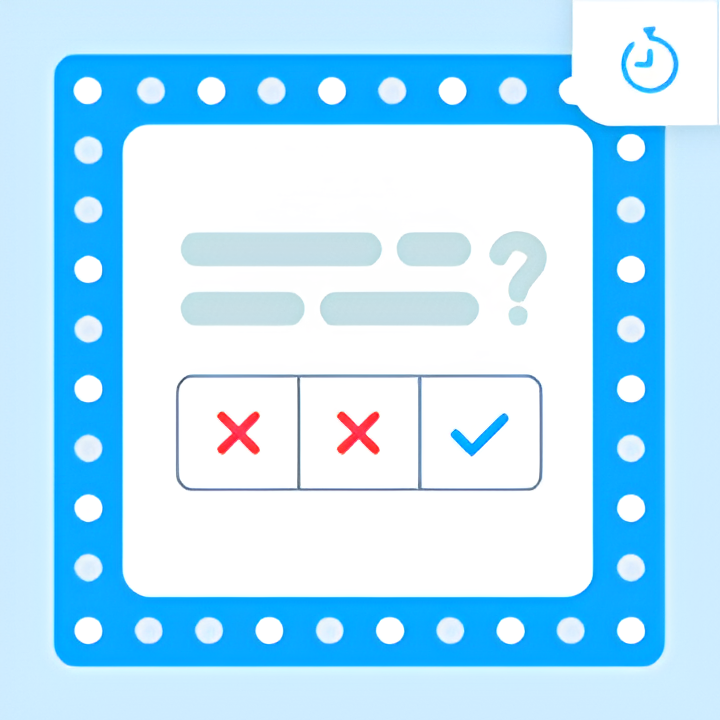 Let's Play!
Should / Shouldn’t
(+) Affirmative Form
(Olumlu Cümle)
Birine bir şey yapması için tavsiyede bulunurken «should» (-meli/-malı) gereklilik eki kullanılır.
I
YOU 
WE
THEY
HE
SHE
IT
V1
should
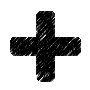 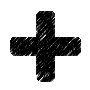 A: I have a sore throat.
(Boğaz ağrım var.)
B: You should take a rest.
(Dinlenmelisin.)
(-) Negative Form
(Olumsuz Cümle)
Birine bir şeyi yapmaması gerektiğini söylerken «shouldn’t» gereklilik eki kullanılır.
I
YOU 
WE
THEY
HE
SHE
IT
V1
shouldn‘t
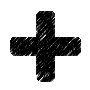 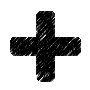 A: I have a sore throat.
(Boğaz ağrım var.)
B: You shouldn’t drink cold water.
(Soğuk su içmemelisin.)
(?) Question Form
(Soru Cümlesi)
«Should» tavsiye yapısı ile soru da sorabiliriz.
I
YOU 
WE
THEY
HE
SHE
IT
V1
?
Should
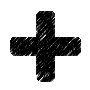 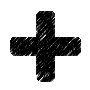 A: Should I take pills?
(İlaç almalı mıyım?)
B: Yes, you should.
(Evet almalısın.)
Should I see a doctor?
(Doktora görünmeli miyim?)
Yes, you should.
No, you shouldn’t.
(Evet, görünmelisin.)
(Hayır,görünmemelisin.)
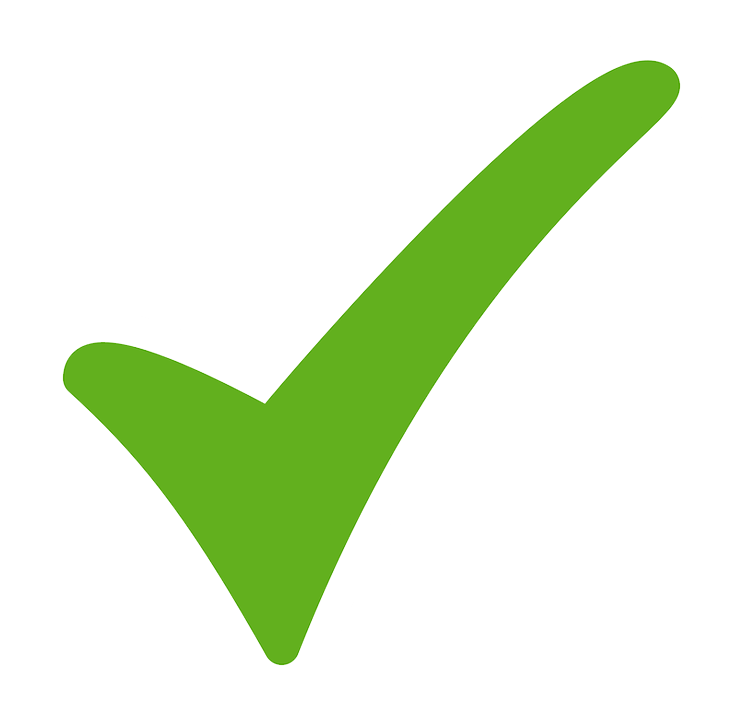 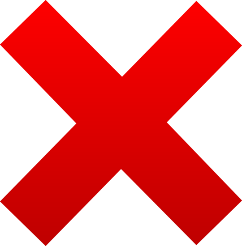 Should / Shouldn’t
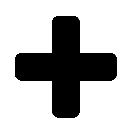 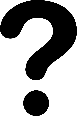 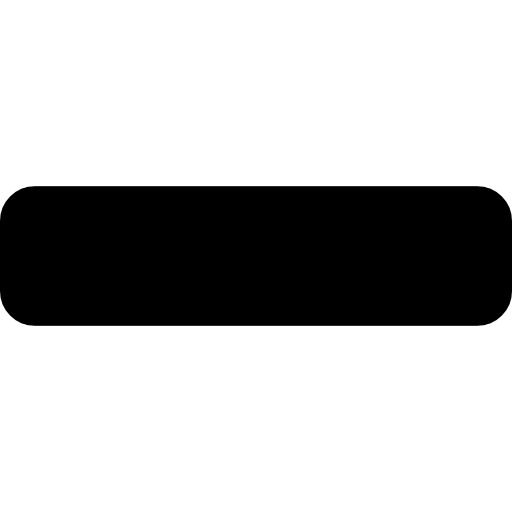 I
YOU 
WE
THEY
HE
SHE
IT
I
YOU 
WE
THEY
HE
SHE
IT
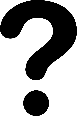 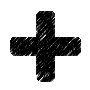 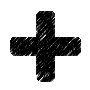 V1
shouldn‘t + V1
should +V1
Should
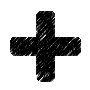 Ex: We shouldn’t drink cold water.
Ex: You should take a rest.
Ex: Should she take a pill?
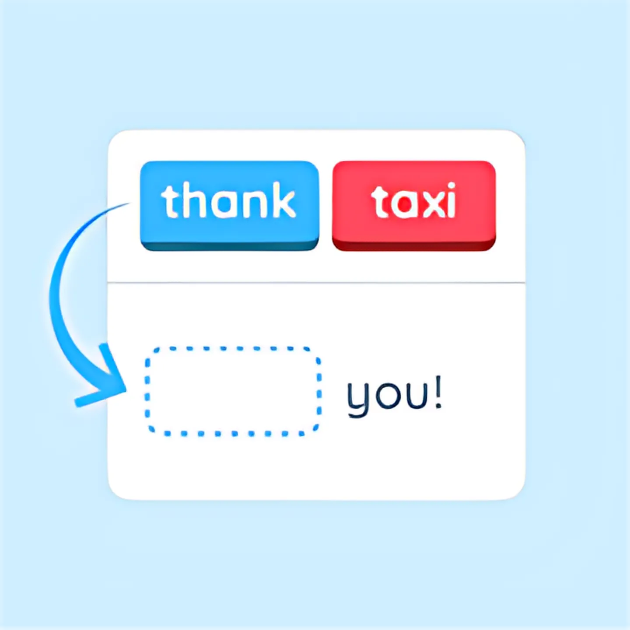 Let's Play!
Extra Words
(Ekstra Kelimeler)
Dentist
Hospital
Pharmacy
Dişçi
Hastane
Eczane
Doctor
Nurse
Patient
Doktor
Hemşire
Hasta kişi
Carrot
Apple
Egg
Salami
Margarine
Herbal Tea
Honey
Cinnamon
Chips
Fizzy Drinks
Candy
Yoghurt
Fish
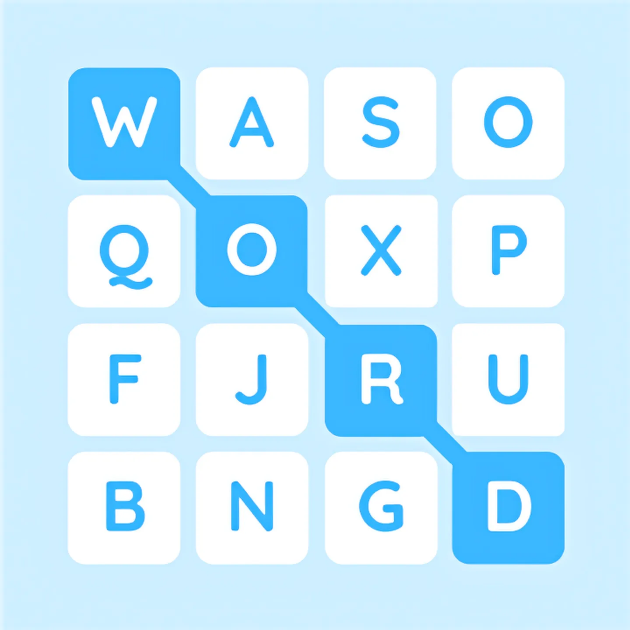 Let's Play!
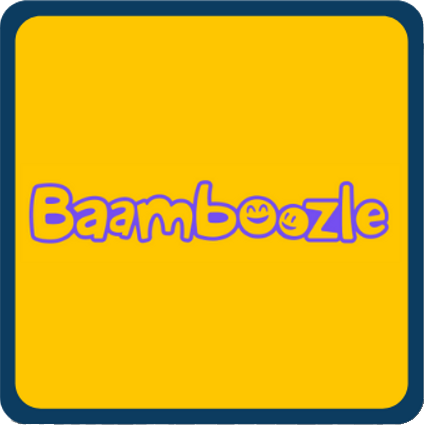 Let's Play!